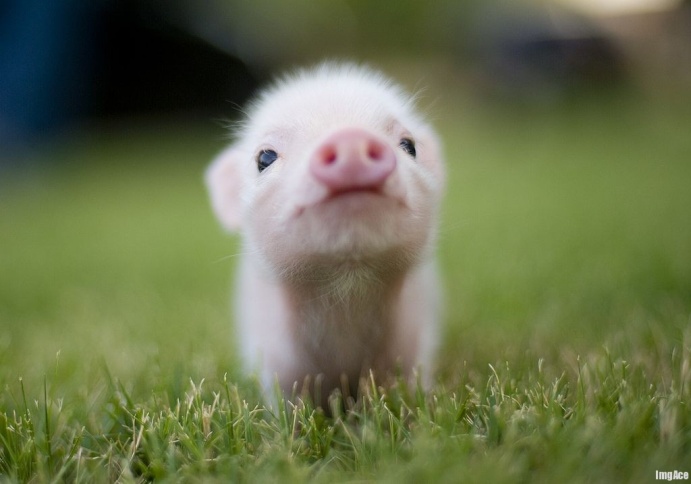 Animal Farm and The Russian Revolution
Zach Taylor and Joe Ertle
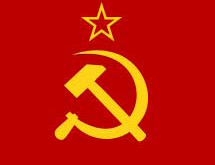 Squealer a brief overview
Persuasive 
Two Faced
Hypocritical (like most other pigs in the story)
Russian Media/Pravda
Were controlled partially by Stalin himself 
They could only write or report of the beneficial actions that he preformed
Made even the most atrocious laws sound as though they were helping the people in some way
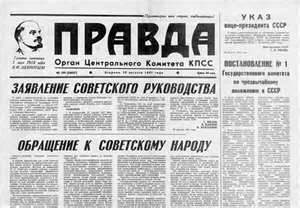 Parallels between Squealer and the Russian Media
Thank you for observing this high quality presentation